Figure 1 Brain MRI of PML-IRIS. A 40-year-old anti-retroviral therapy-naïve female infected with HIV was admitted for ...
Brain, Volume 134, Issue 4, April 2011, Pages 928–946, https://doi.org/10.1093/brain/awq365
The content of this slide may be subject to copyright: please see the slide notes for details.
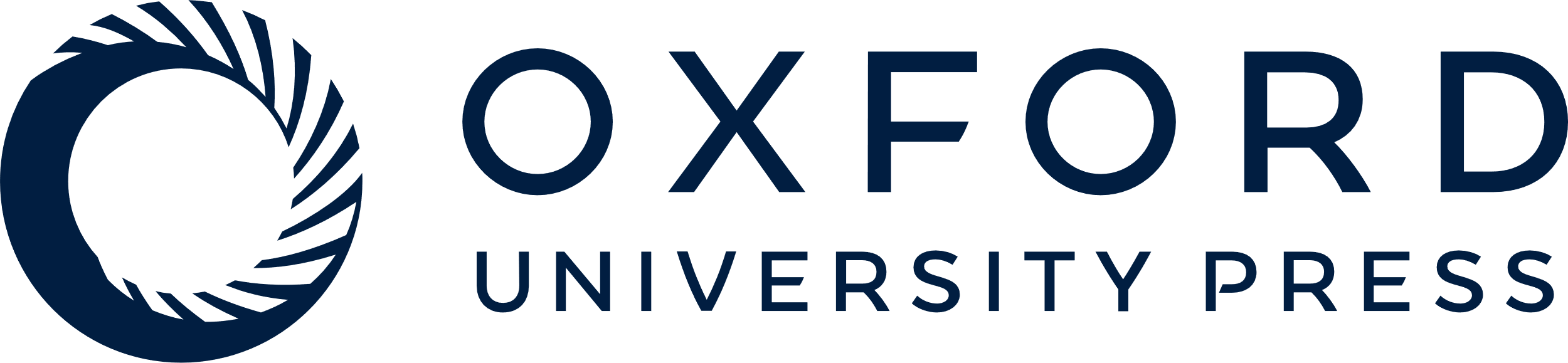 [Speaker Notes: Figure 1 Brain MRI of PML-IRIS. A 40-year-old anti-retroviral therapy-naïve female infected with HIV was admitted for mild cognitive impairment and progressive left brachio-facial hemiparesis. Her CD4 T cell count was 43/mm3 (8%) and the HIV viral load was 6 log10 copies/ml. Axial fluid-attenuated inversion-recovery imaging showed multiple patchy areas of subcortical hyper-intensities, without a mass effect (A). Axial T1 with gadolinium showed marked right frontal subcortical hypo-intensity, without enhancement (B). The cerebrospinal fluid was positive for JC virus and negative for other pathogens. PML was diagnosed and anti-retroviral therapy, based on non-nucleoside reverse transcriptase inhibitors, was started. Eighteen days after starting anti-retroviral therapy, her condition worsened sharply with left hemiplegia and dysarthria. Her CD4 T cell count was 68/mm3 (19%) and the HIV viral load was 3.4 log10 copies/ml. Axial fluid-attenuated inversion-recovery showed extension of hyper-intensities and right frontal sulcal effacement, suggesting a mass effect (C). Axial T1 with gadolinium revealed patchy areas of bilateral contrast enhancement (D). Extended microbiological analysis of her cerebrospinal fluid showed only JC virus. No brain biopsy was taken. PML-IRIS was diagnosed and methylprednisolone was started (1 g/day for 3 days) and then gradually tapered. Anti-retroviral therapy was continued. Her clinical condition gradually improved, with a mild residual cognitive impairment after 13 months of follow-up.


Unless provided in the caption above, the following copyright applies to the content of this slide: © The Author (2011). Published by Oxford University Press on behalf of the Guarantors of Brain. All rights reserved. For Permissions, please email: journals.permissions@oup.com]